.
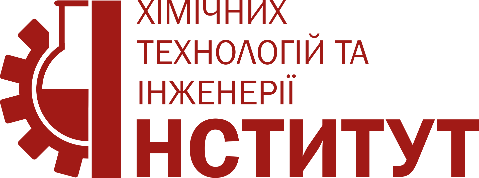 Підсумки роботи ННІХТІ за 2020 – 2023 навчальні роки
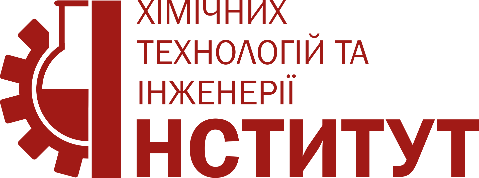 2
Підсумки вступних кампаній (бакалаври денної та заочної форм навчання)
3
Підсумки вступних кампаній (магістри денної та заочної форм навчання)
4
Контингент студентів ННІХТІ станом на 15.11.2023
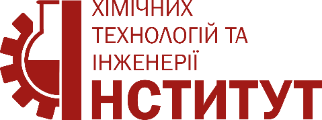 5
Відомості про успішність студентів за результатами літньої сесії станом на 15.11.23(форма 10)
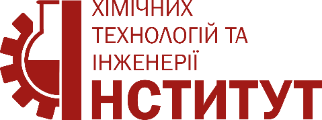 6
БЮДЖЕТНІ ТЕМИ НАВЧАЛЬНО – НАУКОВОГО ІНСТИТУТУ ХІМІЧНИХ ТЕХНОЛОГІЙ ТА ІНЖЕНЕРІЇ – 2020-2023 р.р.
7
ГОСПДОГОВОРА НАВЧАЛЬНО – НАУКОВОГО ІНСТИТУТУ ХІМІЧНИХ ТЕХНОЛОГІЙ ТА ІНЖЕНЕРІЇ 2020 –  2023 рр.
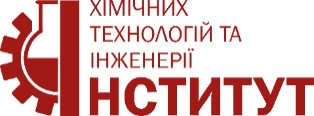 8
Міжнародні проекти з грантовим фінансуванням
Кафедра фізичної хімії:
2020р. – 567,0 тис. грн., 
2021 рік – 520,0 тис. грн.
2022 рік – 330,0 тис. грн.
2023 рік – 330,0 тис. грн.
Кафедра технології пластмас і біологічно активних полімерів: 
2020 рік – 110,0  тис. грн.
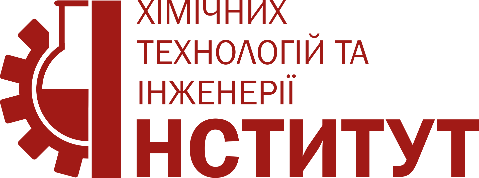 9
ПУБЛІКАЦІЇ В МІЖНАРОДНІЙ НАУКОВО-МЕТРИЧНІЙ БАЗІ ДАНИХ  SCOPUS  ТА WEB OF SCIENCE В 2020 – 2023 р.р.
10
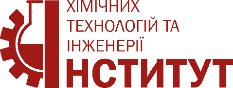 АСПІРАНТИ 2020/2023 РІК
11
ЗАХИСТ  КАНДИДАТСЬКИХ ТА ДОКТОРСЬКИХ ДИСЕРТАЦІЙ
12
СПЕЦІАЛІЗОВАНІ ВЧЕНІ РАДИ, ЩО УТВОРЕНІ в ННІХТІ в 2022р.
Спеціалізована вчена рада  Д 64.050.03 (спеціальність 05.17.11):
Голова ради – д.т.н., проф.  Лісачук Г.В. 
Заст. голови – д.т.н., проф. Шабанова Г.М.
Вчений секретар –канд. техн. наук, проф. Щукіна Л.П.
Спеціалізована вчена рада  Д 64.050.05 (спеціальності 05.17.08 та 05.18.06):
Голова ради – д.т.н., проф.  Цейтлін М. А. 
Заст. голови – д.т.н., проф. Білецький Е. В.
Вчений секретар –канд. техн. наук, проф. Півень О.М. 
Спеціалізована вчена рада  Д 64.050.18 (спеціальності 05.17.01, 05.17.03, 05.17.07):
Голова ради – д.т.н., проф.  Штефан В.В. 
Заст. голови – д.т.н., проф. Мірошниченко Д.В.
Вчений секретар –докт. техн. наук, ст. досл. Майзеліс А.О.
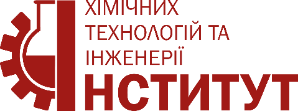 13
МОНОГРАФІЇ, ПІДРУЧНИКИ, ПОСІБНИКИ 2020/2023 РІК
14
ПАТЕНТИ 2020/2023 РІК
15
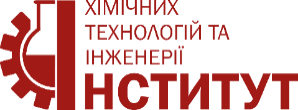 Співробітники інституту, які відзначені нагородами:
2021 р. отримали НАЦІОНАЛЬНУ ПРЕМІЮ УКРАЇНИ імені Б. ПАТОНА - Д.т.н., проф. Сахненко М.Д. та д.т.н., проф. Ведь М.В. 
2022 р. отримала СТИПЕНДІЮ КАБІНЕТУ МІНІСТРІВ УКРАЇНИ як молодий вчений -Аспірантка кафедри технології кераміки, вогнетривів, скла та емалей Волощук В.В.
2023 р. отримала Премію Президента України для молодих вчених - Майзеліс А.О.
2023 р. Лауреат Премії Верховної ради України – Захаров А.В.
2023 р. Лауреат премії Президента України для молодих вчених – Волощук В.В.
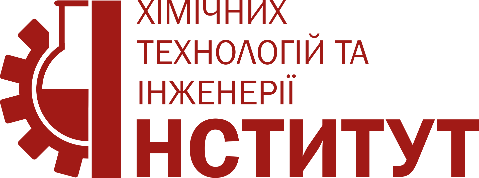 16
Методична робота
17
ВИХОВНА, СПОРТИВНА  І  СОЦІАЛЬНА  РОБОТА
Спортивна робота 
-  2020 р. виграно першість турніру по футболу серед команд гуртожитків м. Харкова.
Видатні спортсмени: 
Роффе-Бекетова Ірина Ігорівна (ХТ-Н119к) – чемпіон України з легкоатлетичного багатоборства серед молоді (закінчила навчання у 2021р.);
Глушко Владислав Віталійович (ХТ-Н322) – к.м.с. з греко-римської боротьби, призер України з боротьби серед юнаків, чемпіон НТУ «ХПІ» з  греко-римської боротьби;
Баберя Богдан Олексійович (ХТ-М622) – баскетболіст, член збірної Університету.
Культурні заходи
У 2020 р студентки  інституту ХТ  приймали участь у конкурсі «Міс ХПІ». Студентка гр. ХТ-219б Ляшенко Аліна зайняла 3 місце.
У 2019 - 2021 роках студенти інституту ХТ приймали участь у традиційних конкурсах: «Зоряна планета Політех» та «Старт дає Gолітех».
Студенти інституту ХТ брали участь у святі «Маслениця», яке  щороку проводилось на території НТУ «ХПІ».
В гуртожитку №11 проводились культурні заходи: першість гуртожитку з настільного тенісу та гра в «Мафію».
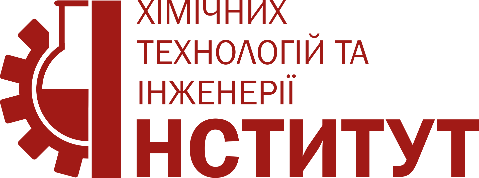 18
ВИХОВНА, СПОРТИВНА І СОЦІАЛЬНА РОБОТАСоціальний захист студентської молоді( виплати соціальної стипендії)
2019-2020 н.р.12 студентів сиріт та позбавлених батьківського піклування;91 студентів інших соціальних категорій (внутрішньо-переміщені особи, діти шахтарів, діти та учасники бойових дій, малозабезпечені, студенти-інваліди).2020-2021 н.р.12 студентів сиріт та позбавлених батьківського піклування;75 студентів інших соціальних категорій (внутрішньо-переміщені особи, діти шахтарів, діти та учасники бойових дій, малозабезпечені, студенти-інваліди).2021-2022 н.р.13 студентів сиріт та позбавлених батьківського піклування;103 студентів інших соціальних категорій (внутрішньо-переміщені особи, діти шахтарів, діти та учасники бойових дій, малозабезпечені, студенти-інваліди).2022-2023 н.р.13 студентів сиріт та позбавлених батьківського піклування;128 студентів інших соціальних категорій (внутрішньо-переміщені особи, діти шахтарів, діти та учасники бойових дій, малозабезпечені, студенти-інваліди).2023-2024 н.р.15 студентів сиріт та позбавлених батьківського піклування;162 студентів інших соціальних категорій (внутрішньо-переміщені особи, дітишахтарів, діти та учасники бойових дій, малозабезпечені, студенти-інваліди).Кількість студентів, що мають право на соціальну стипендію зростає. Близько 70 % це внутрішньо переміщені особи
19
Дякую за увагу!
20